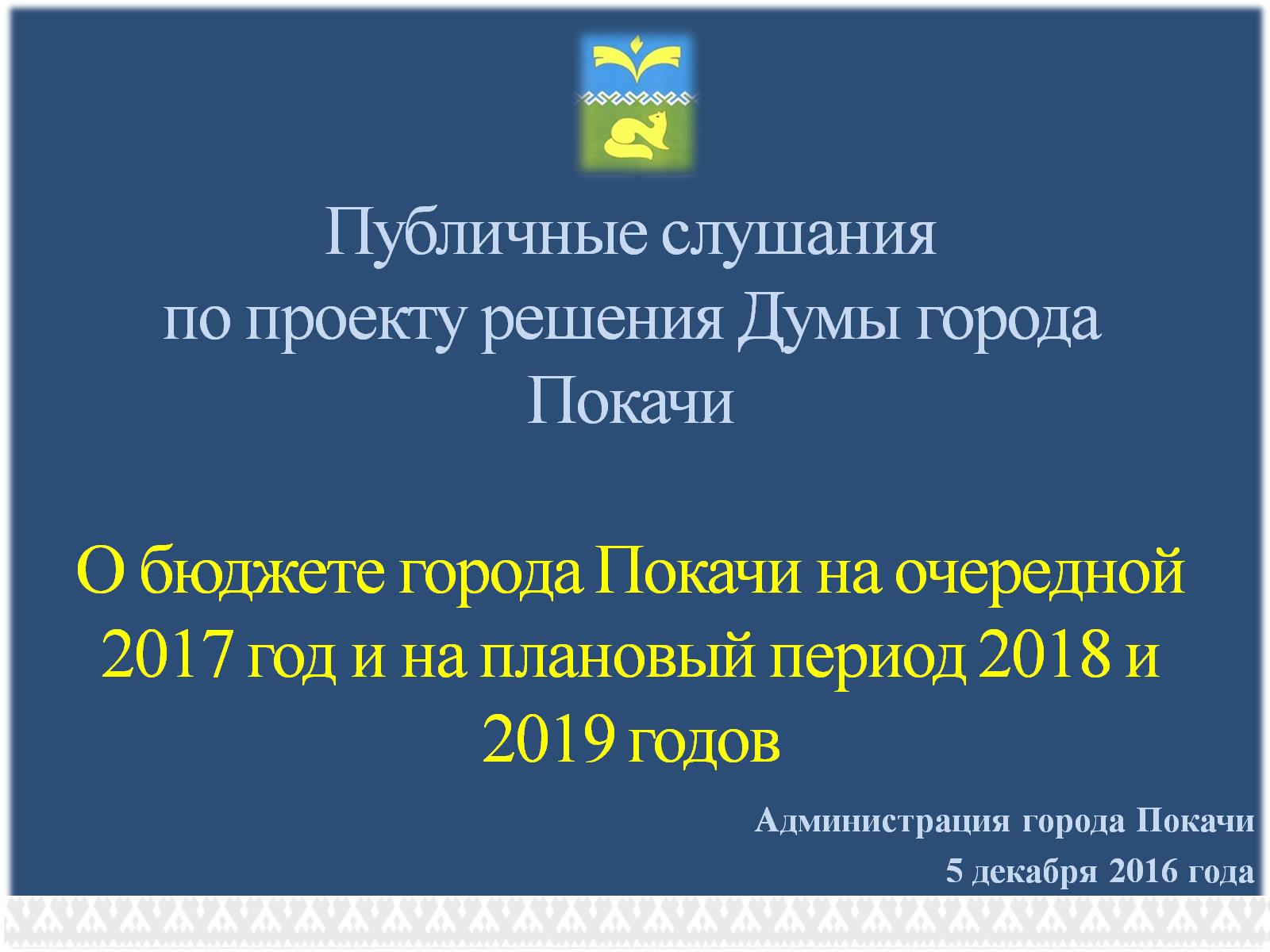 Публичные слушанияпо проекту решения Думы города ПокачиО бюджете города Покачи на очередной 2017 год и на плановый период 2018 и 2019 годов
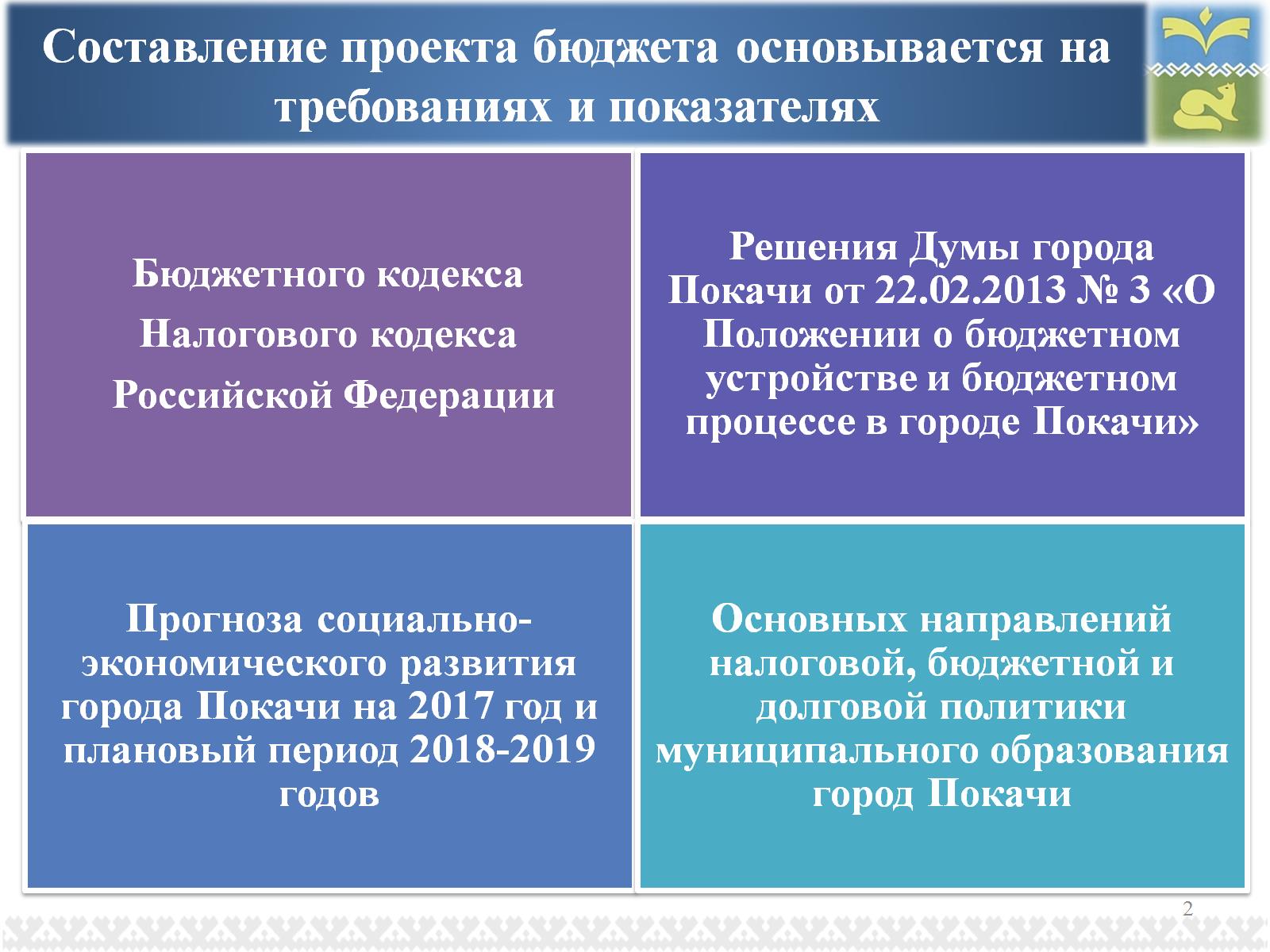 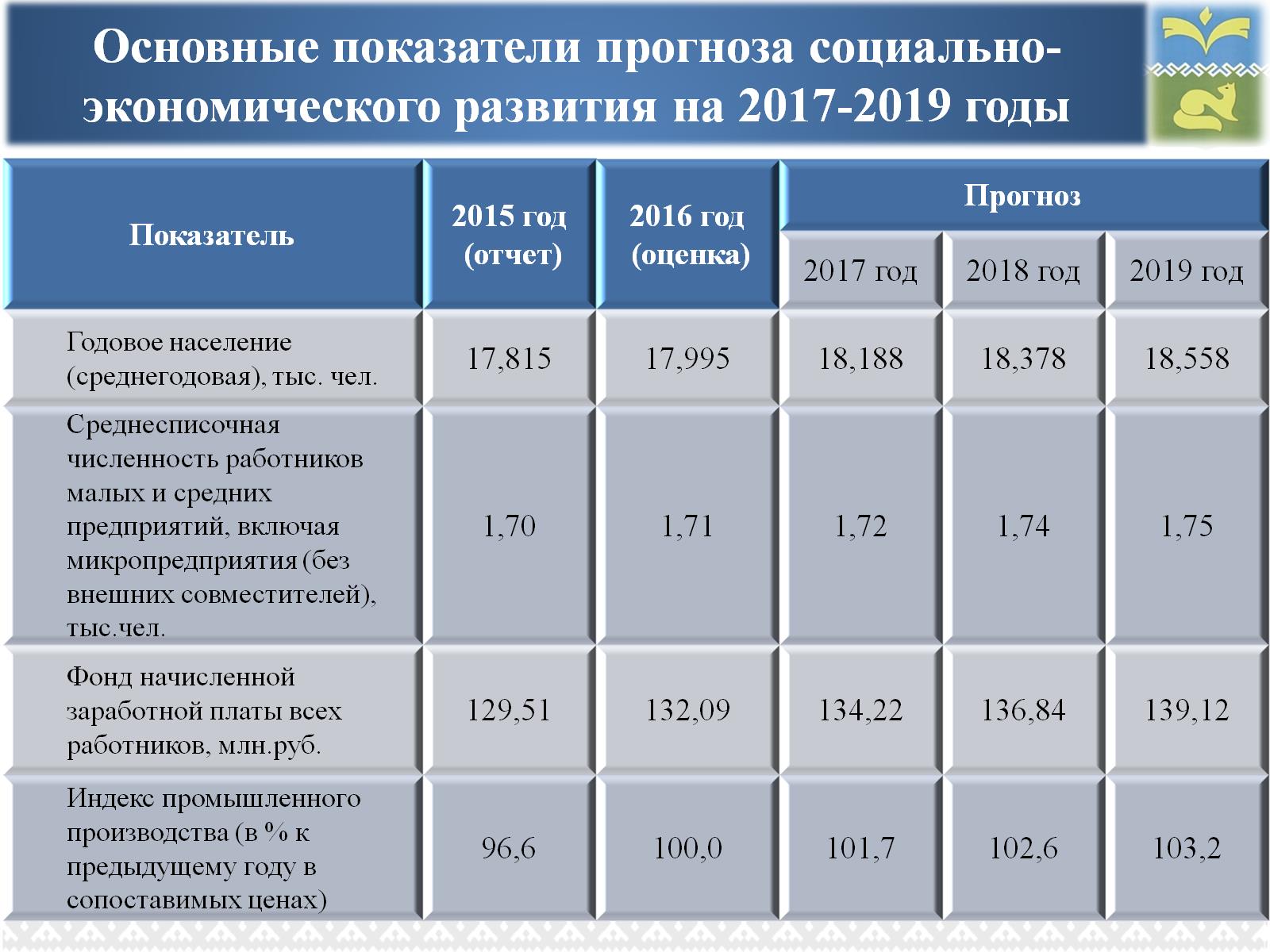 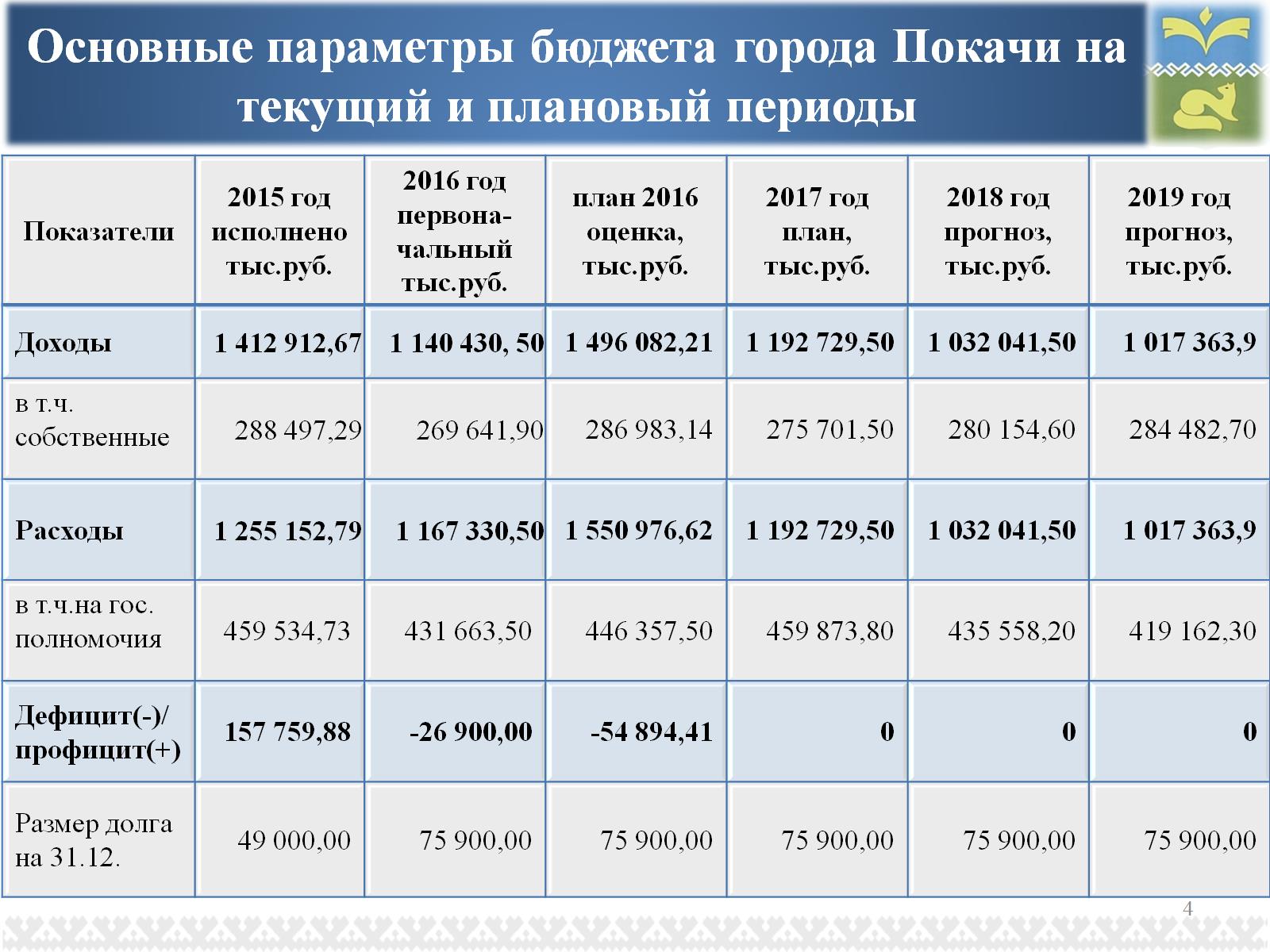 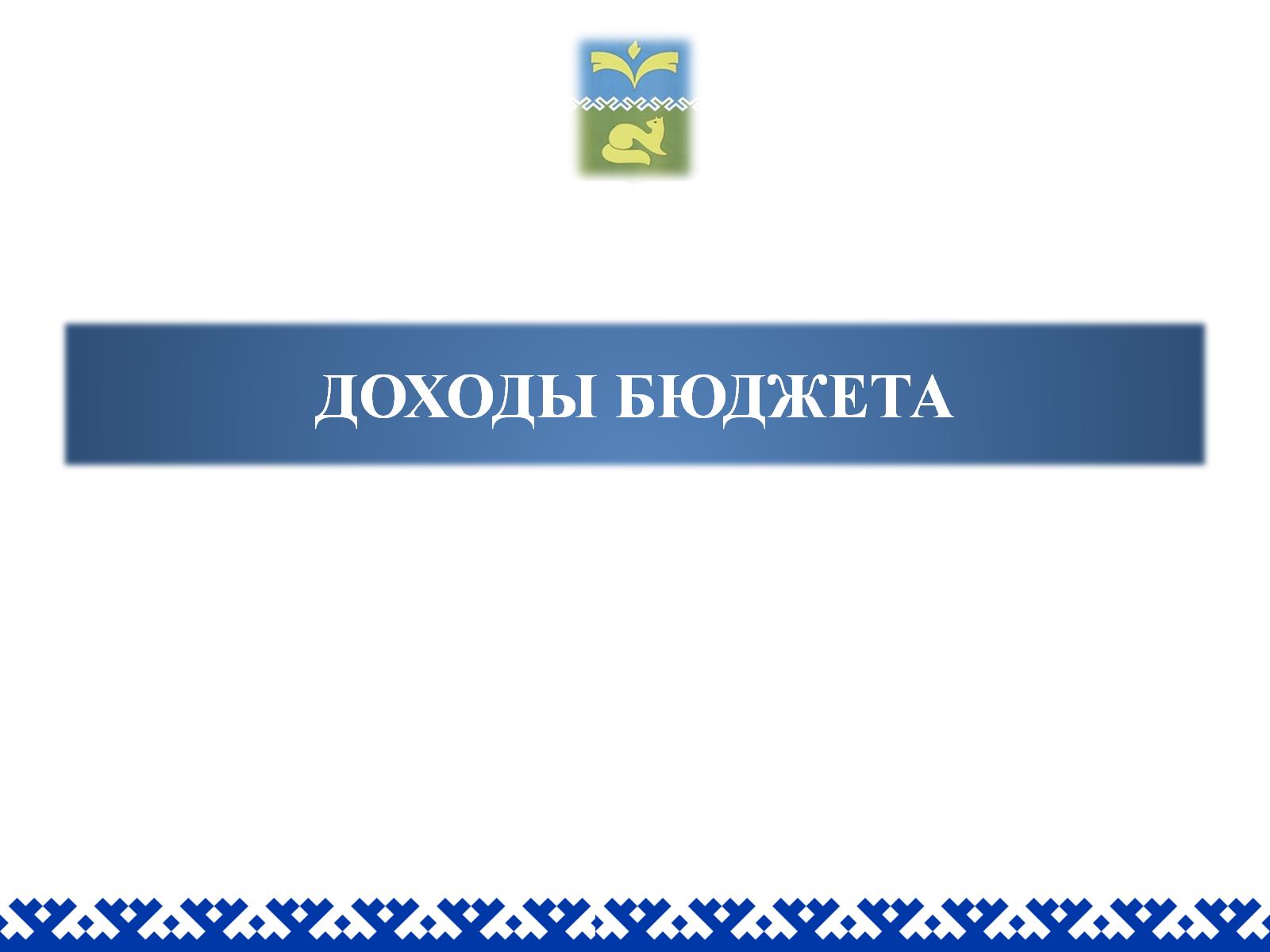 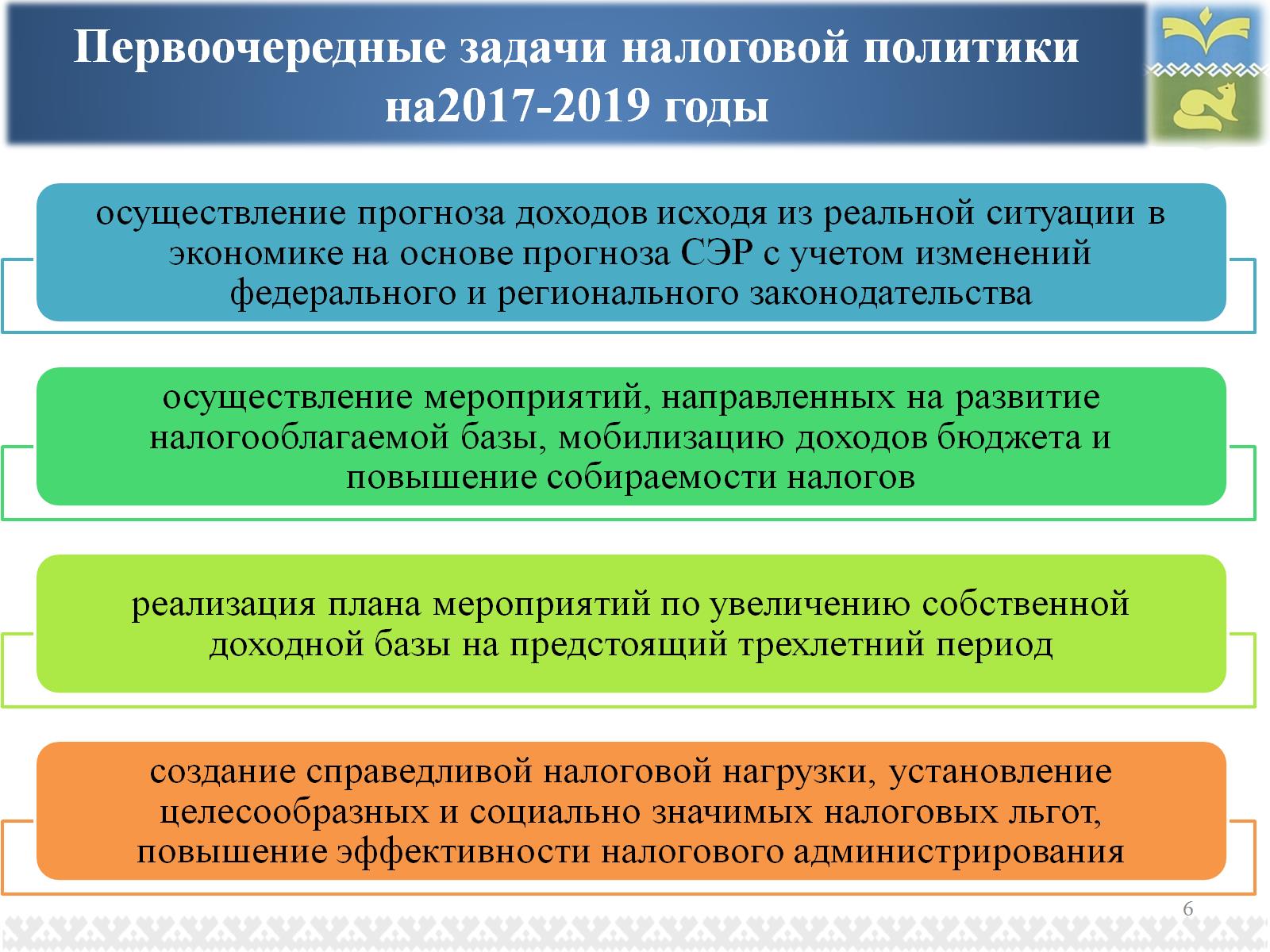 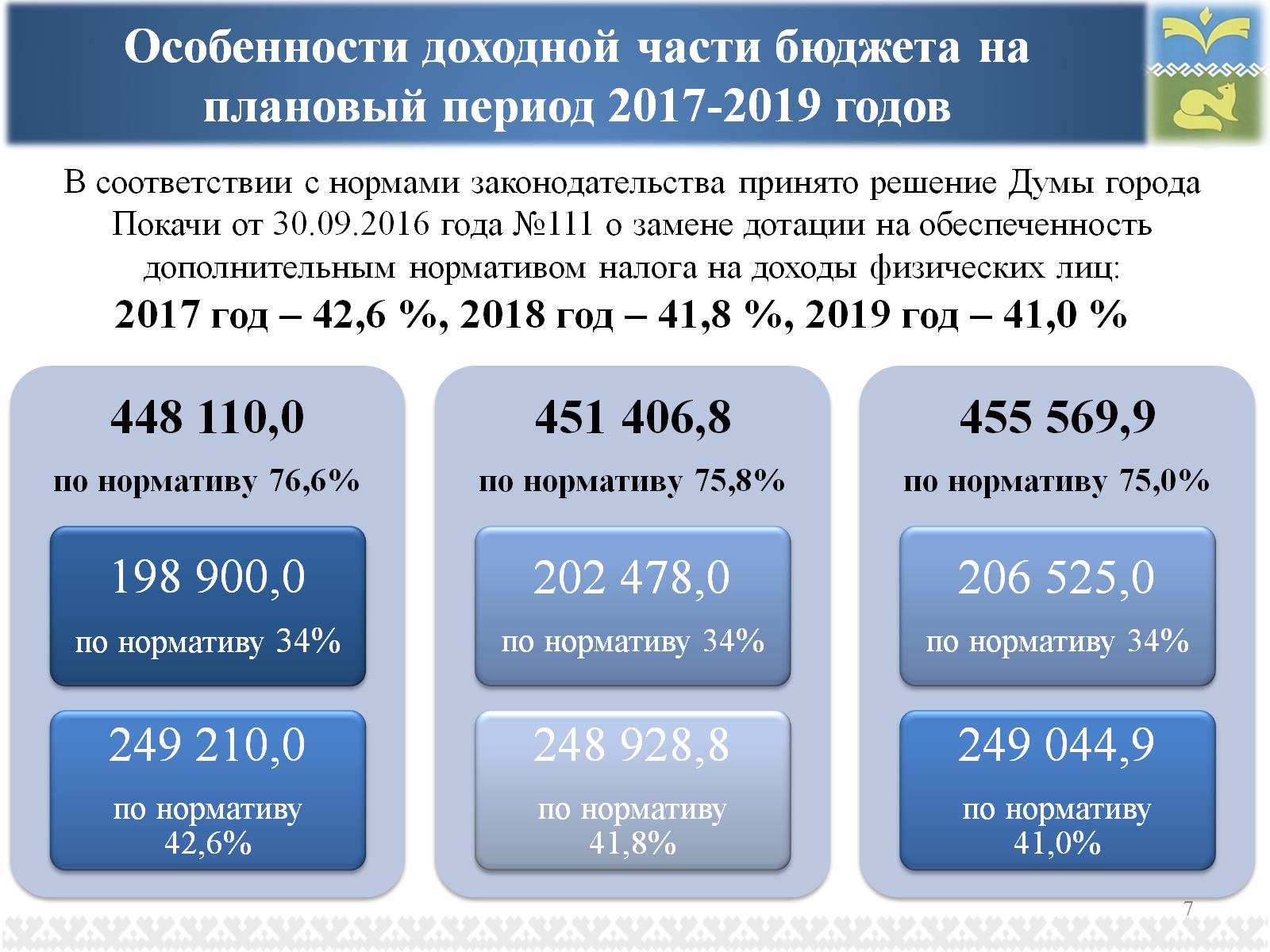 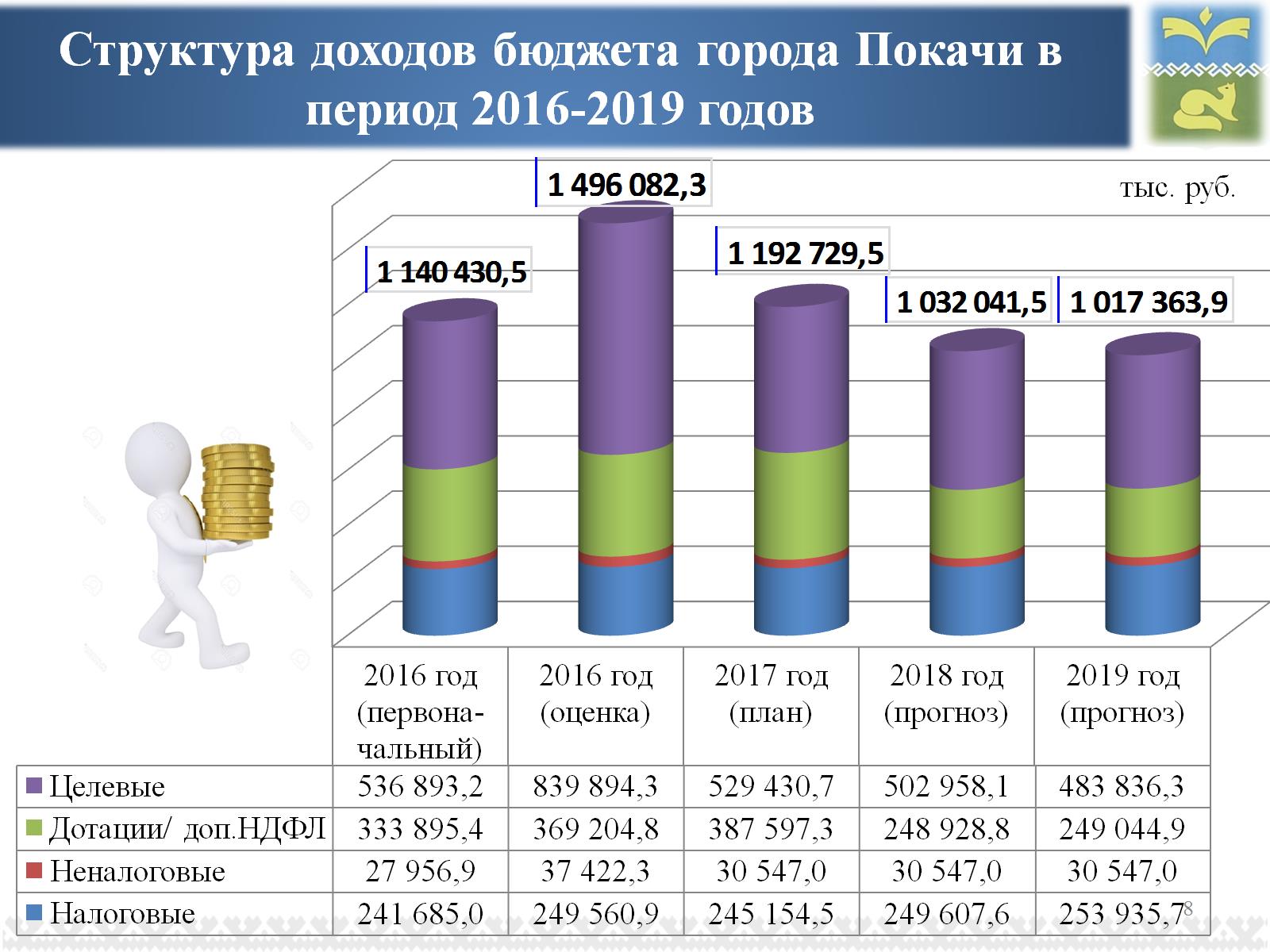 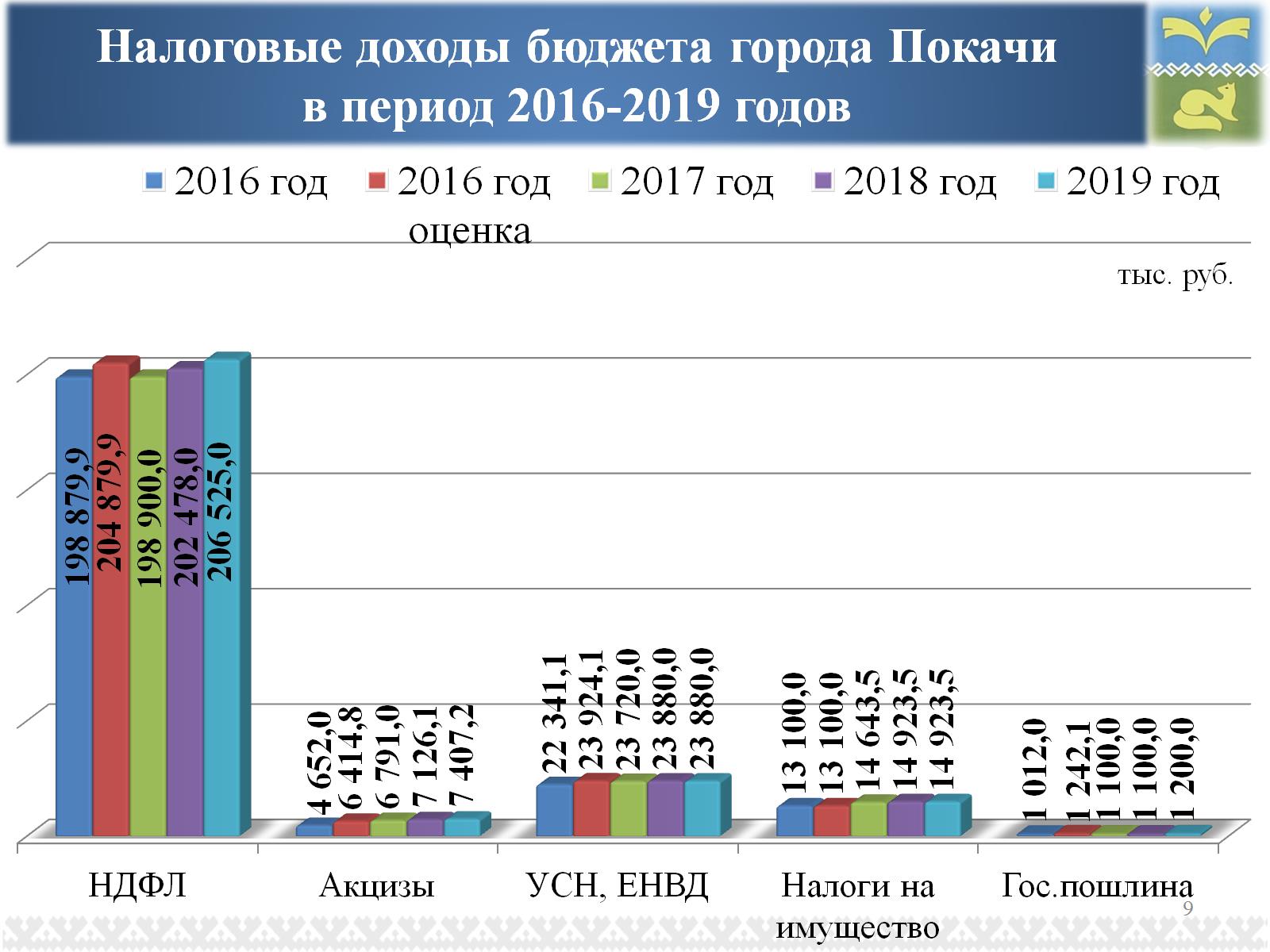 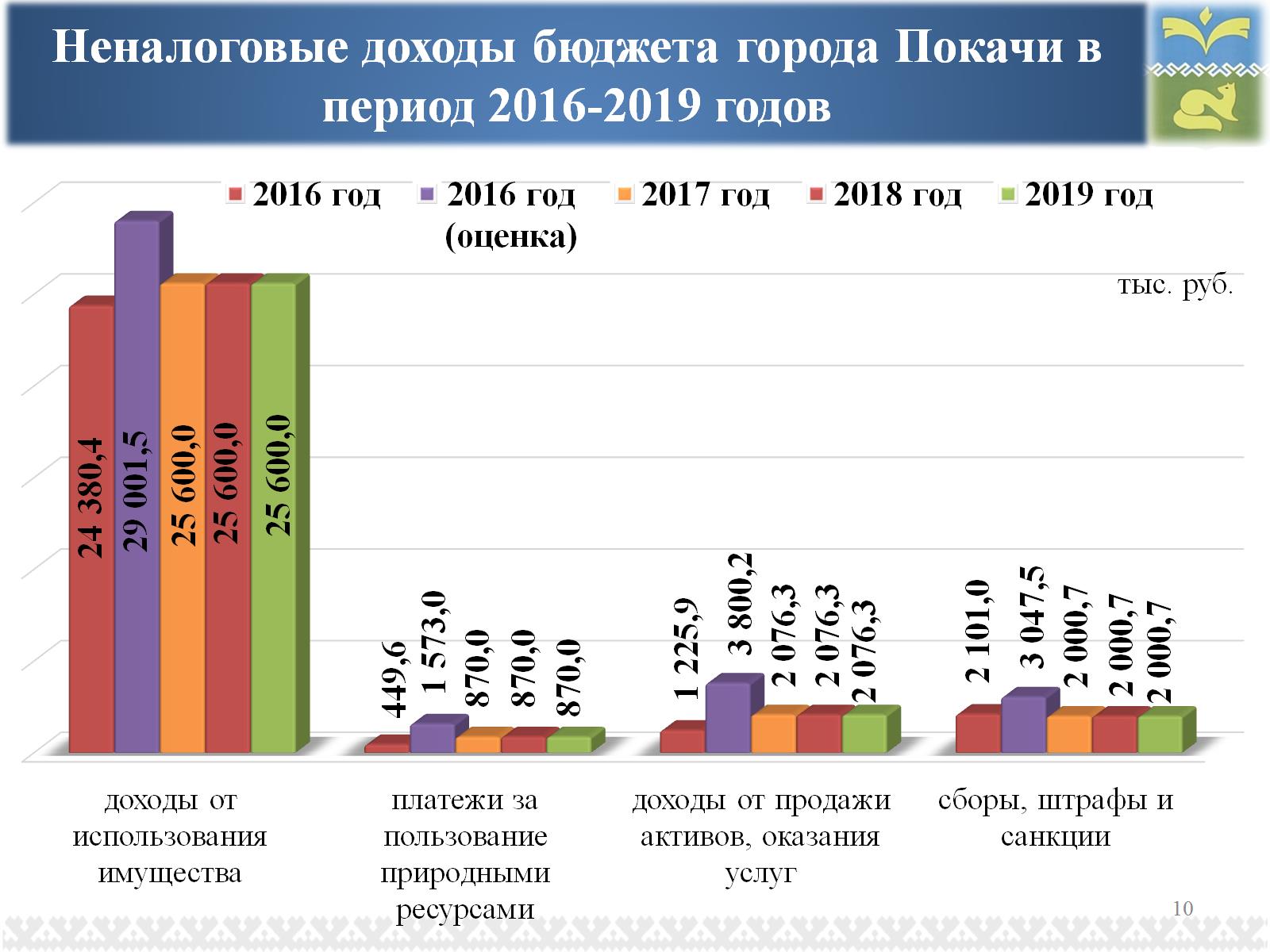 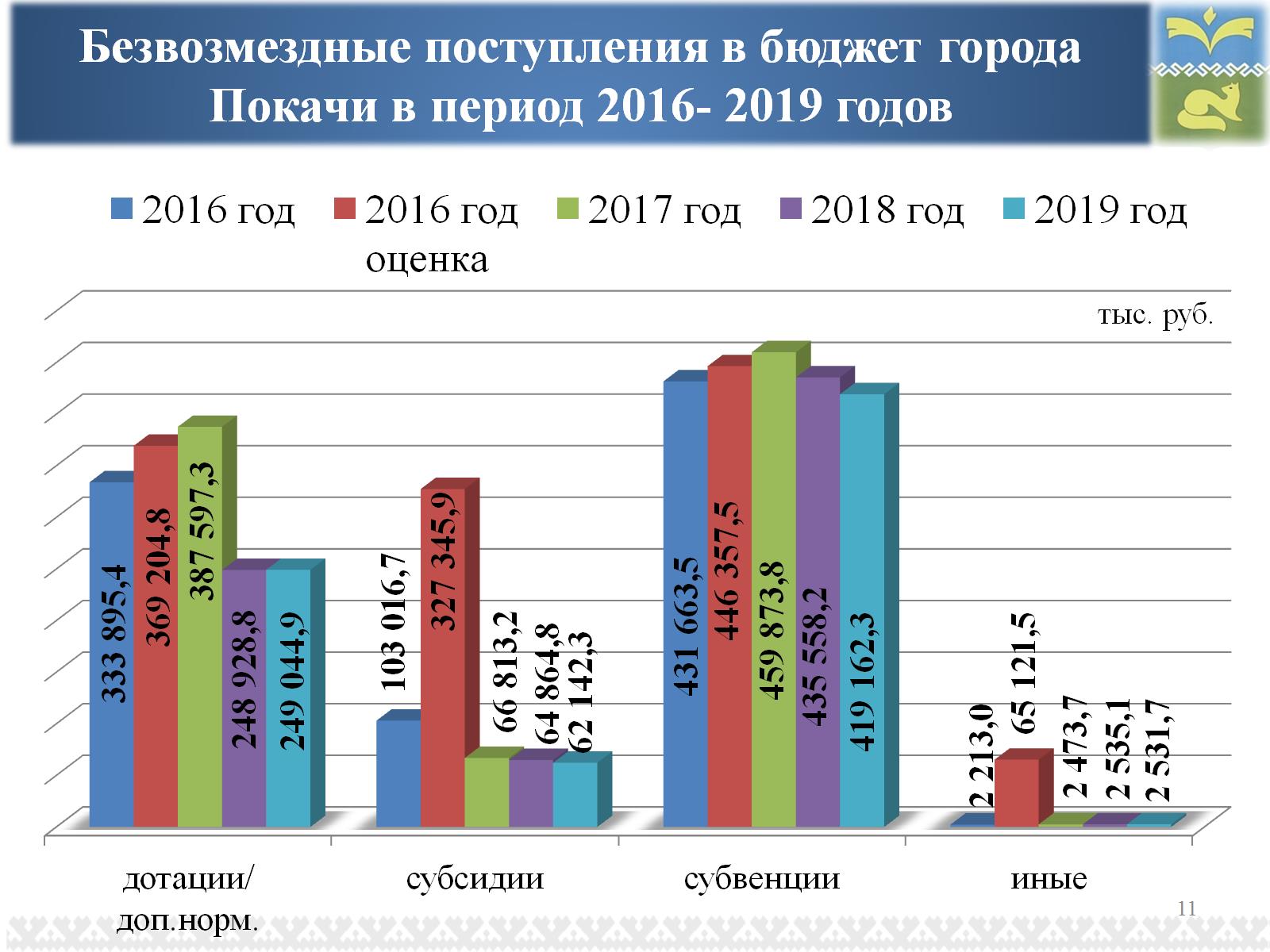 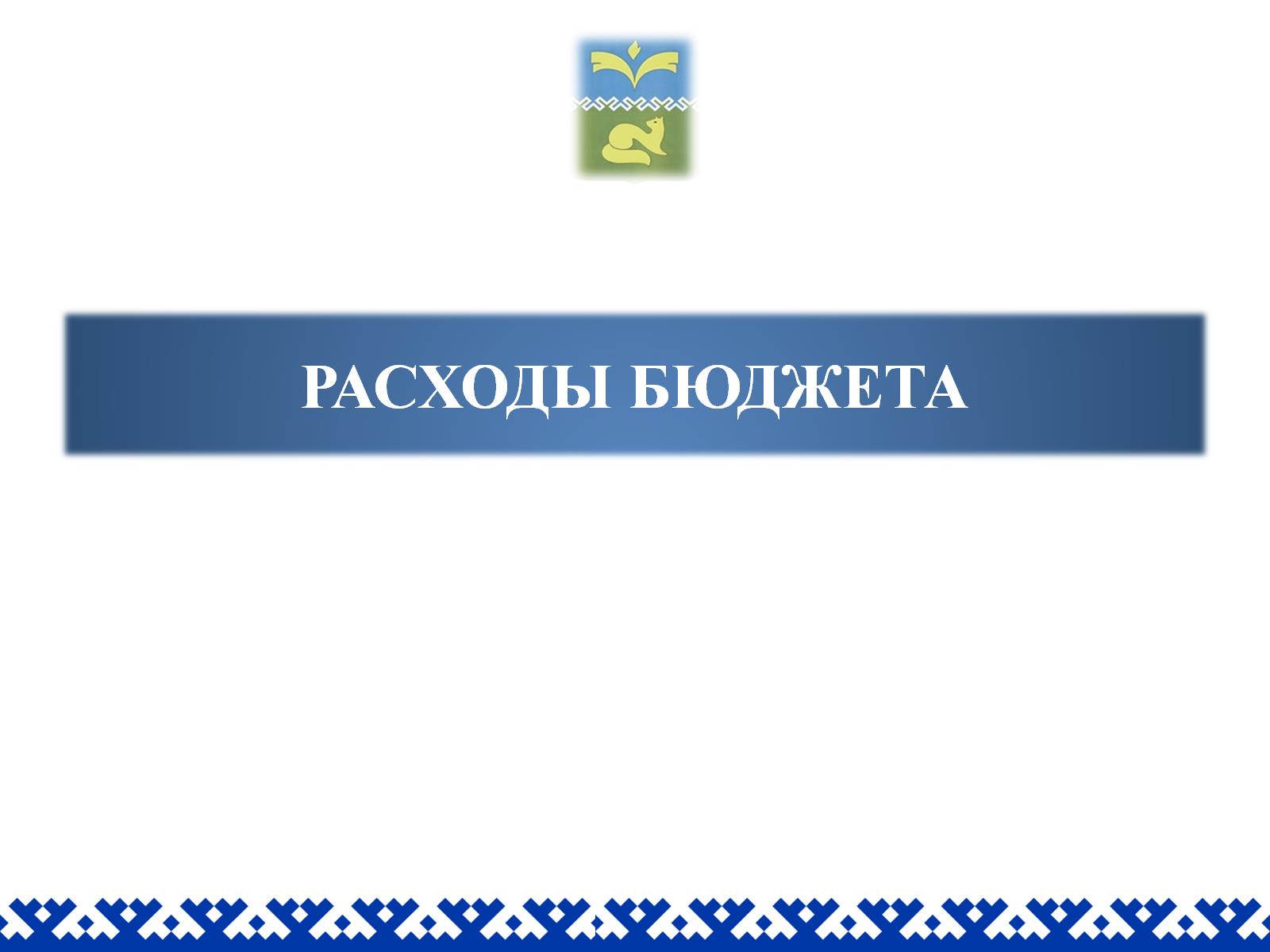 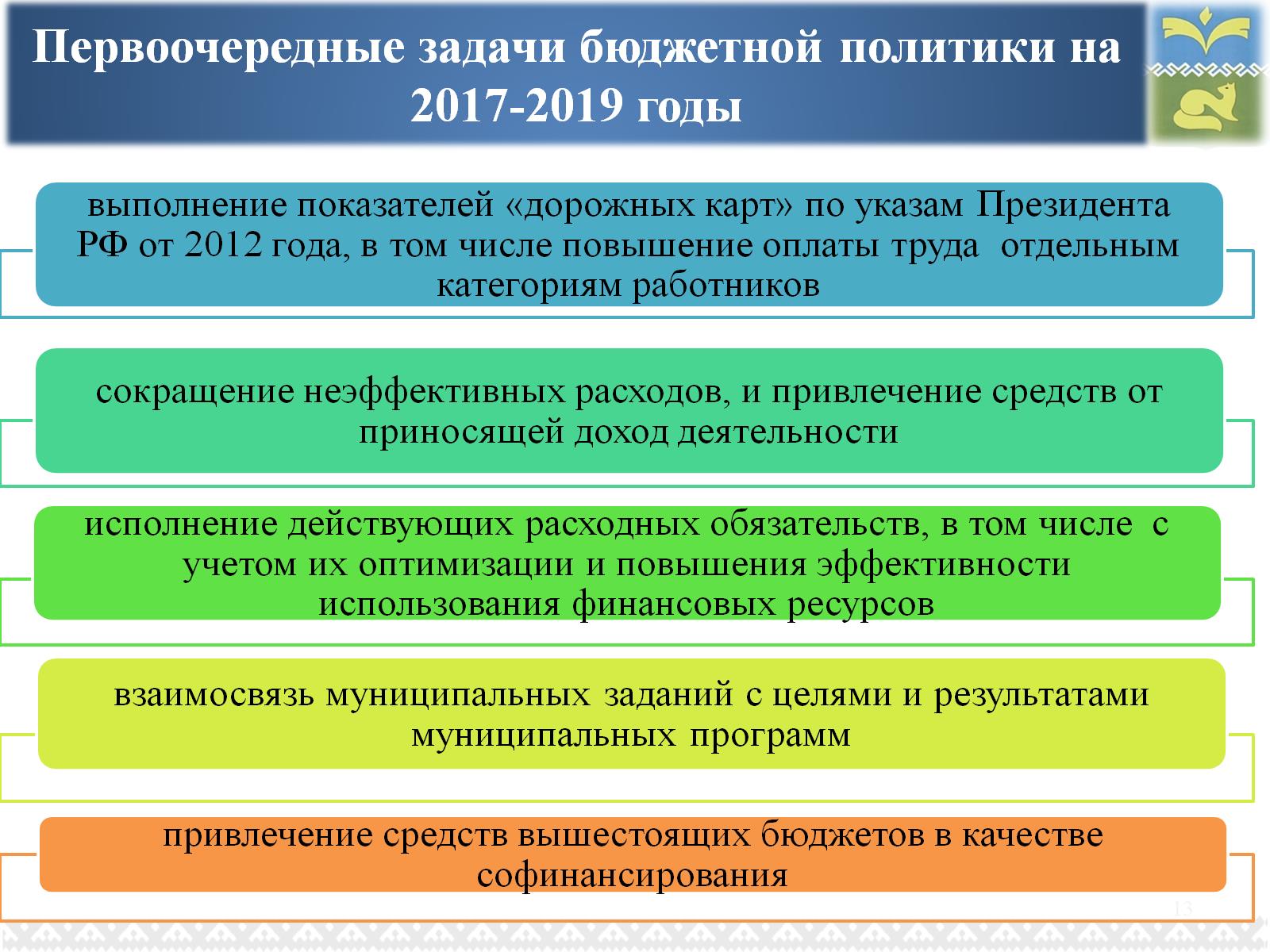 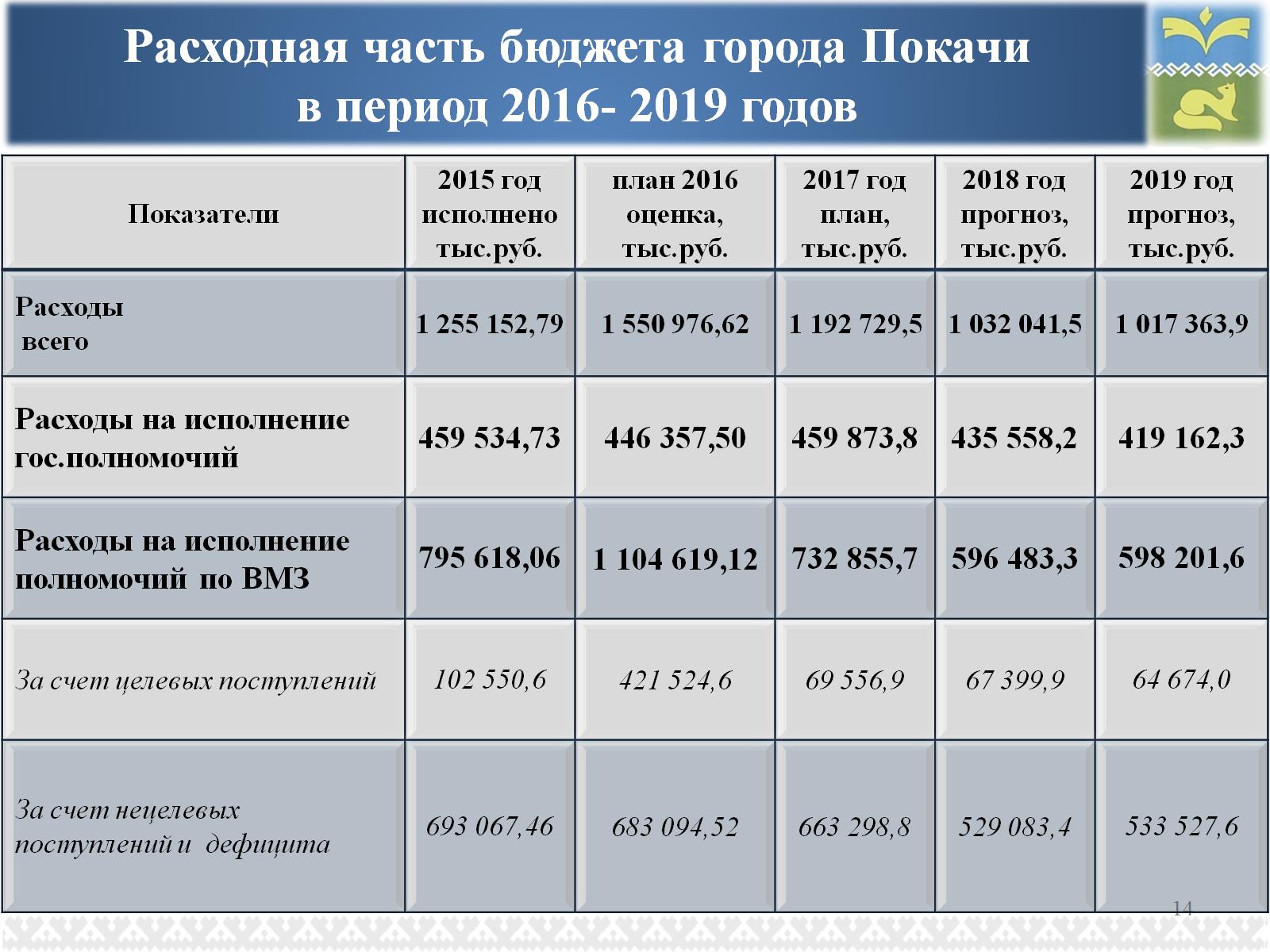 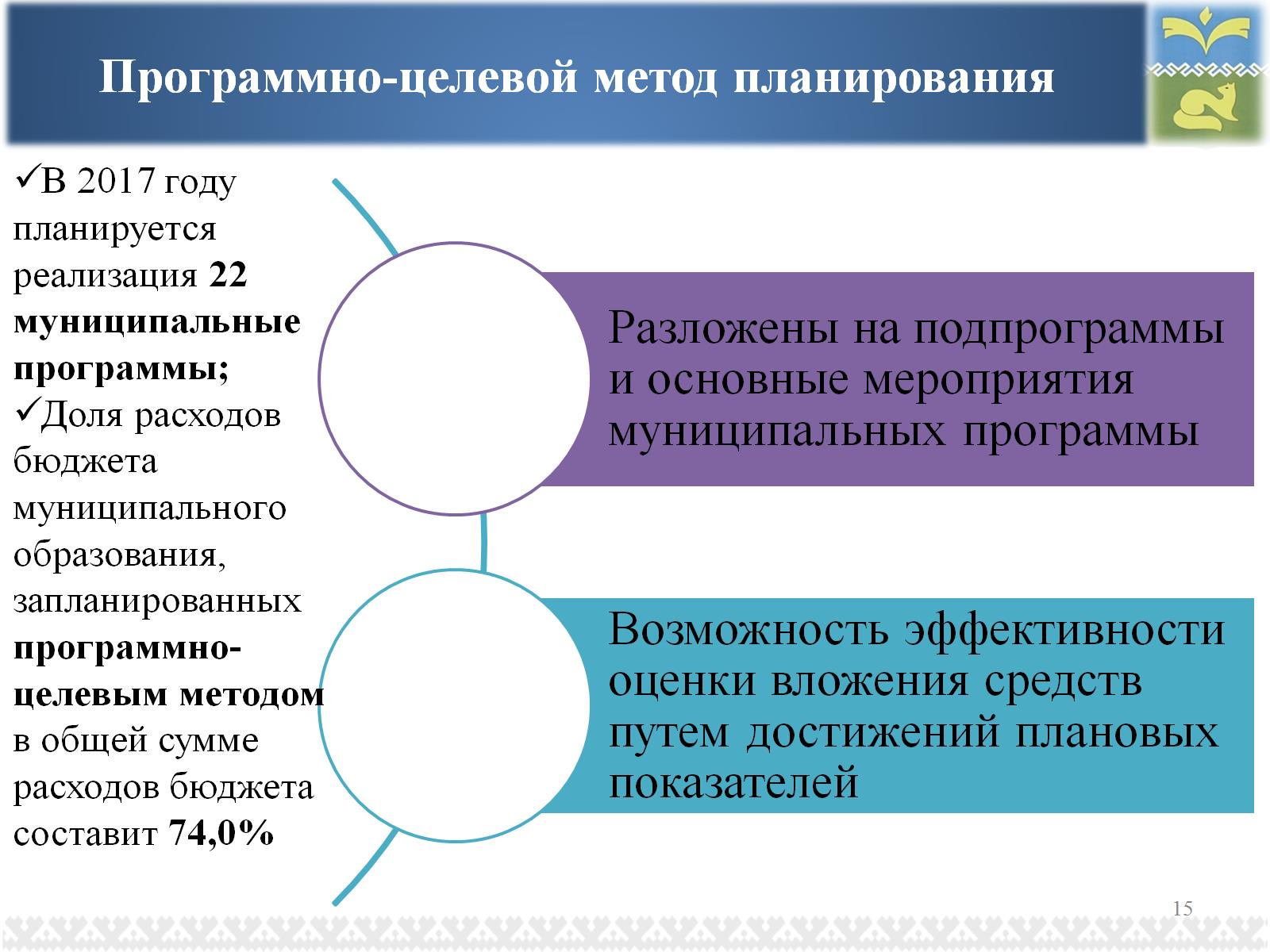 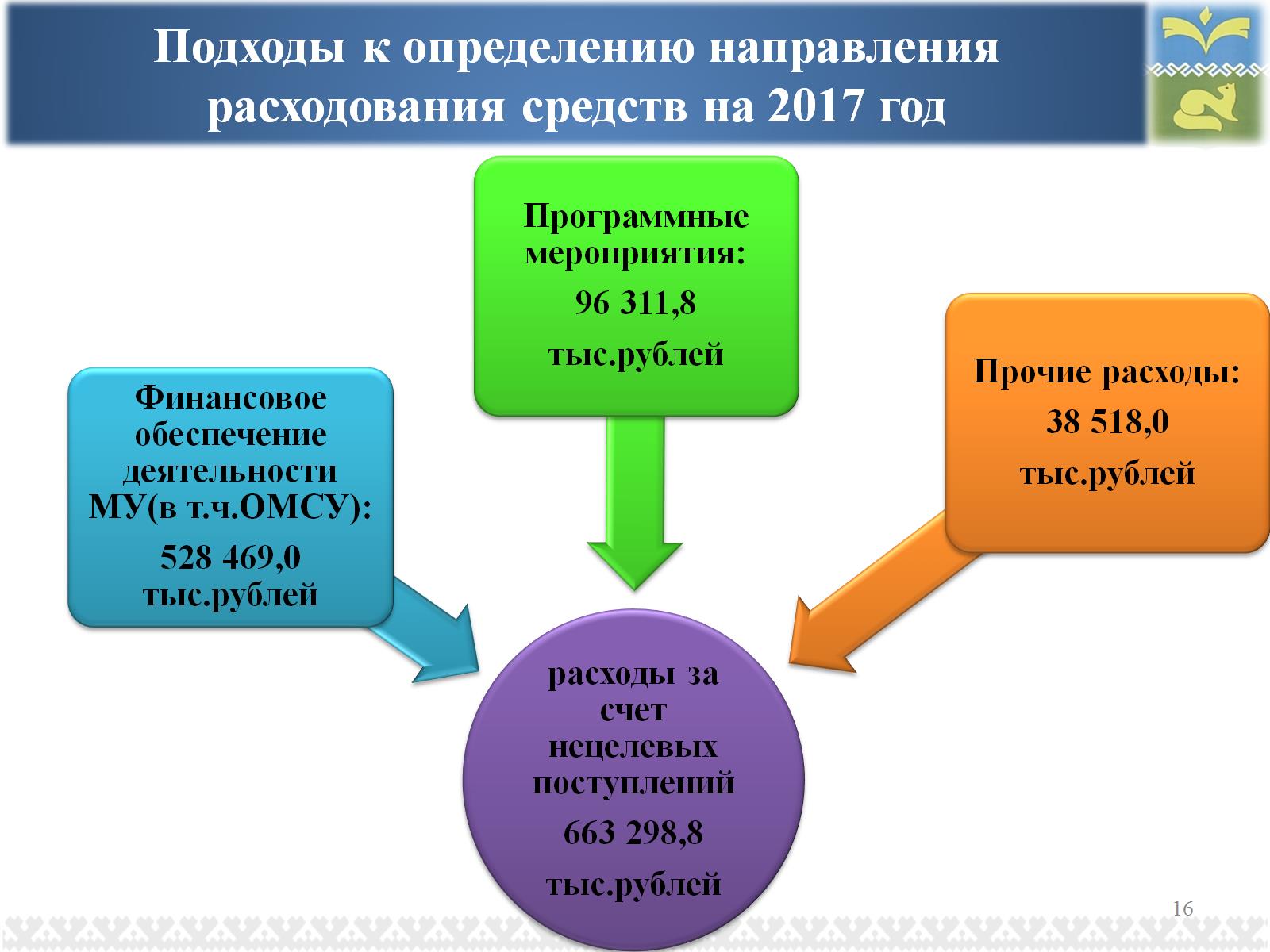 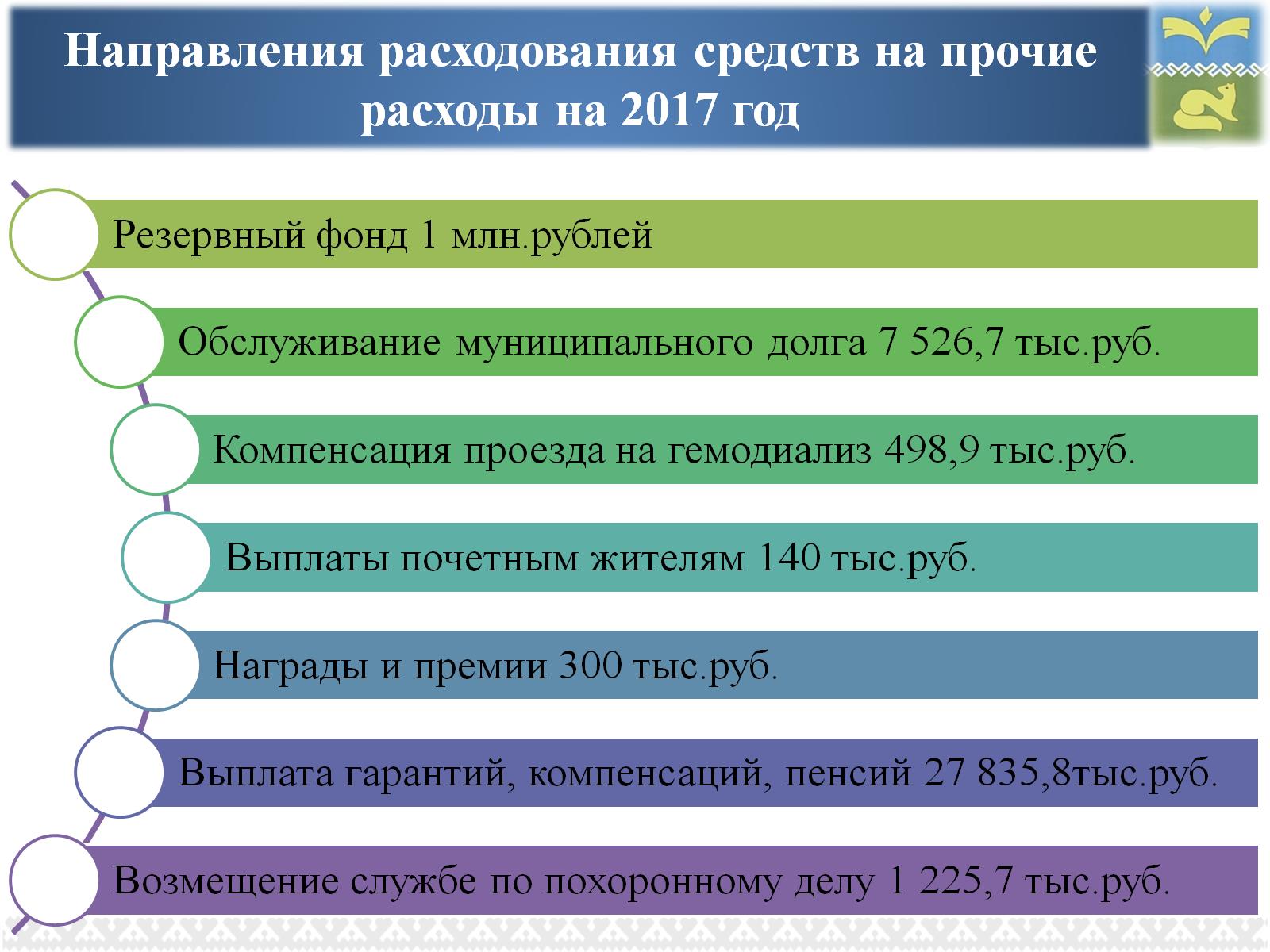 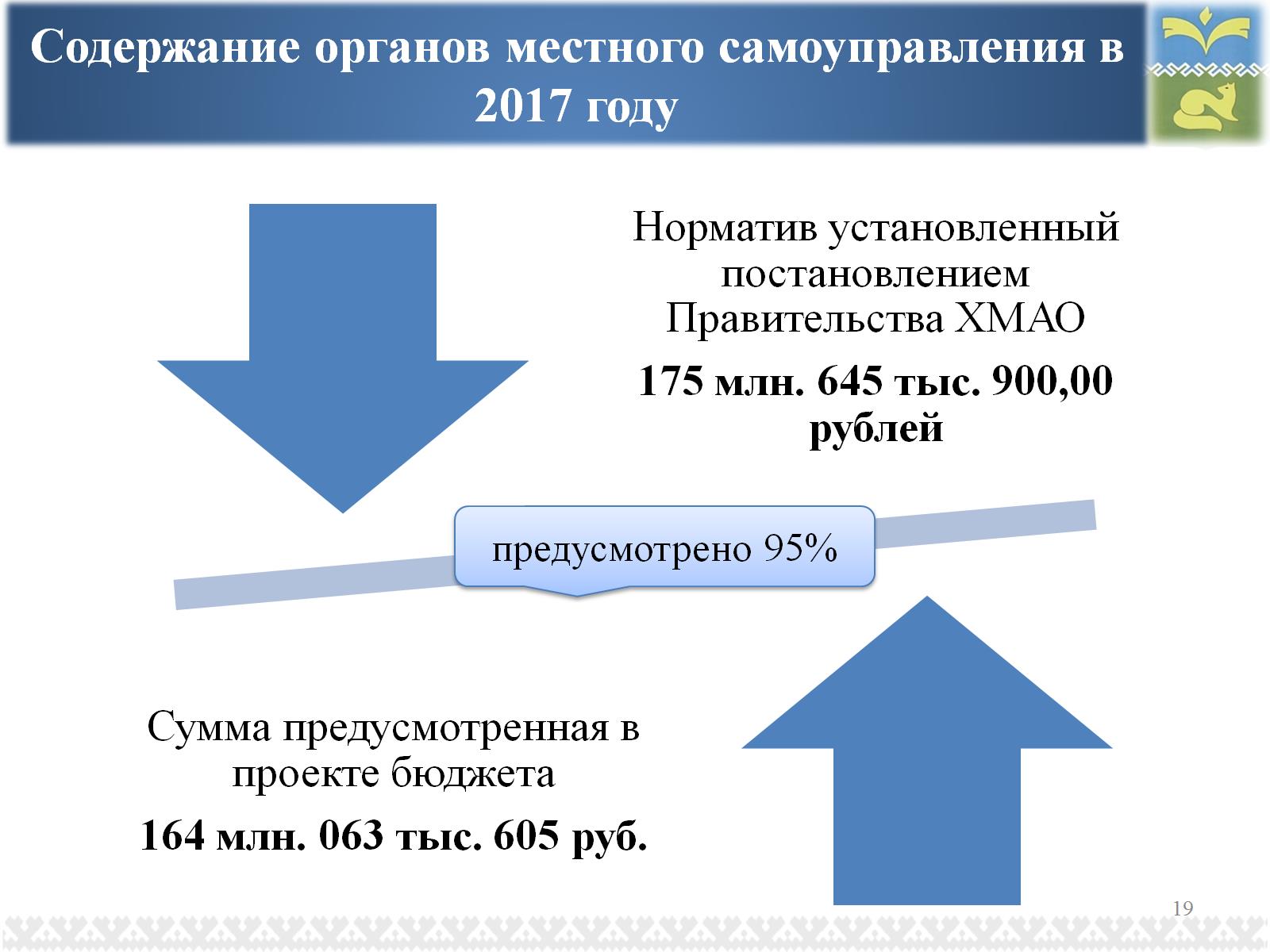 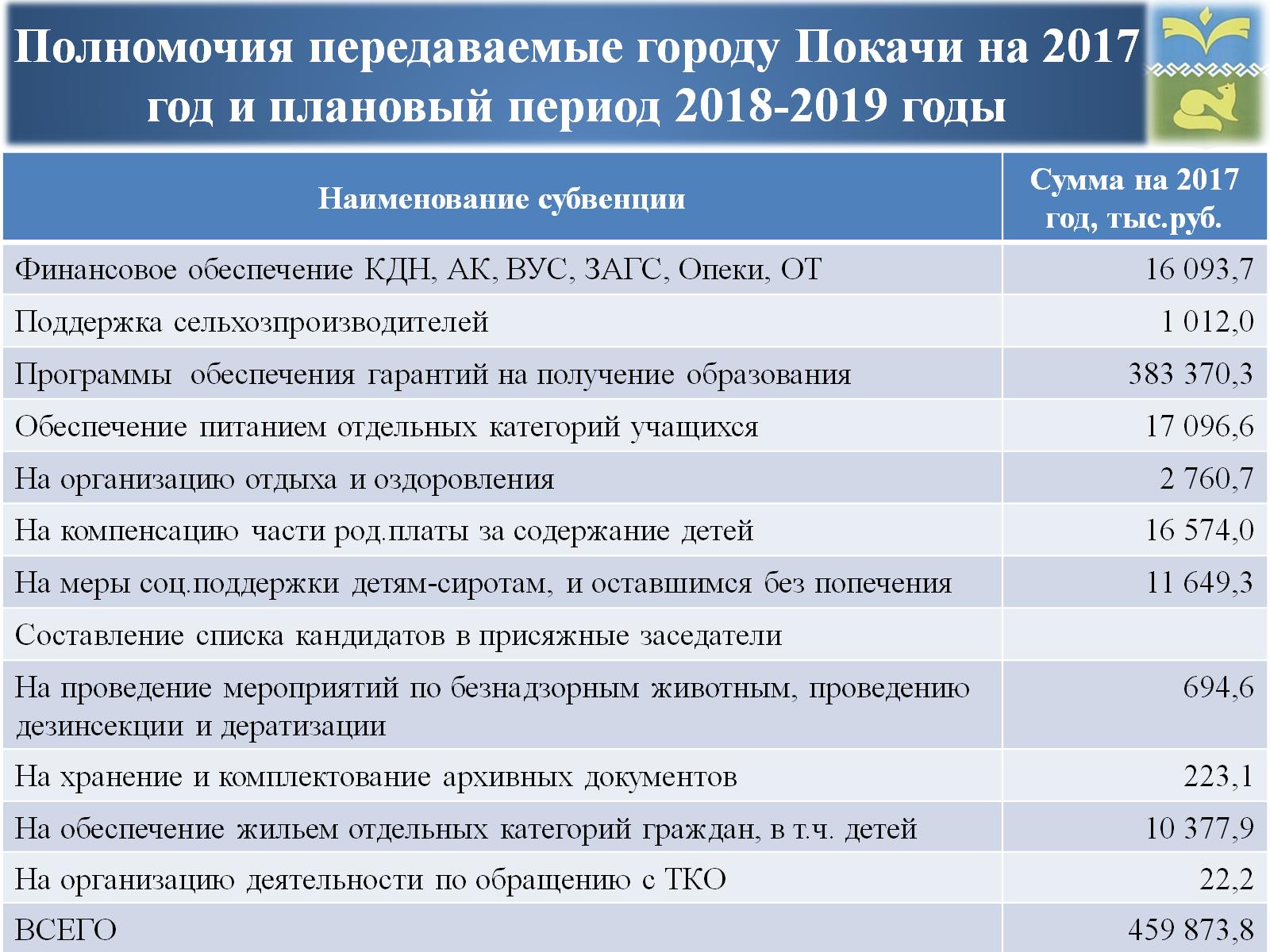 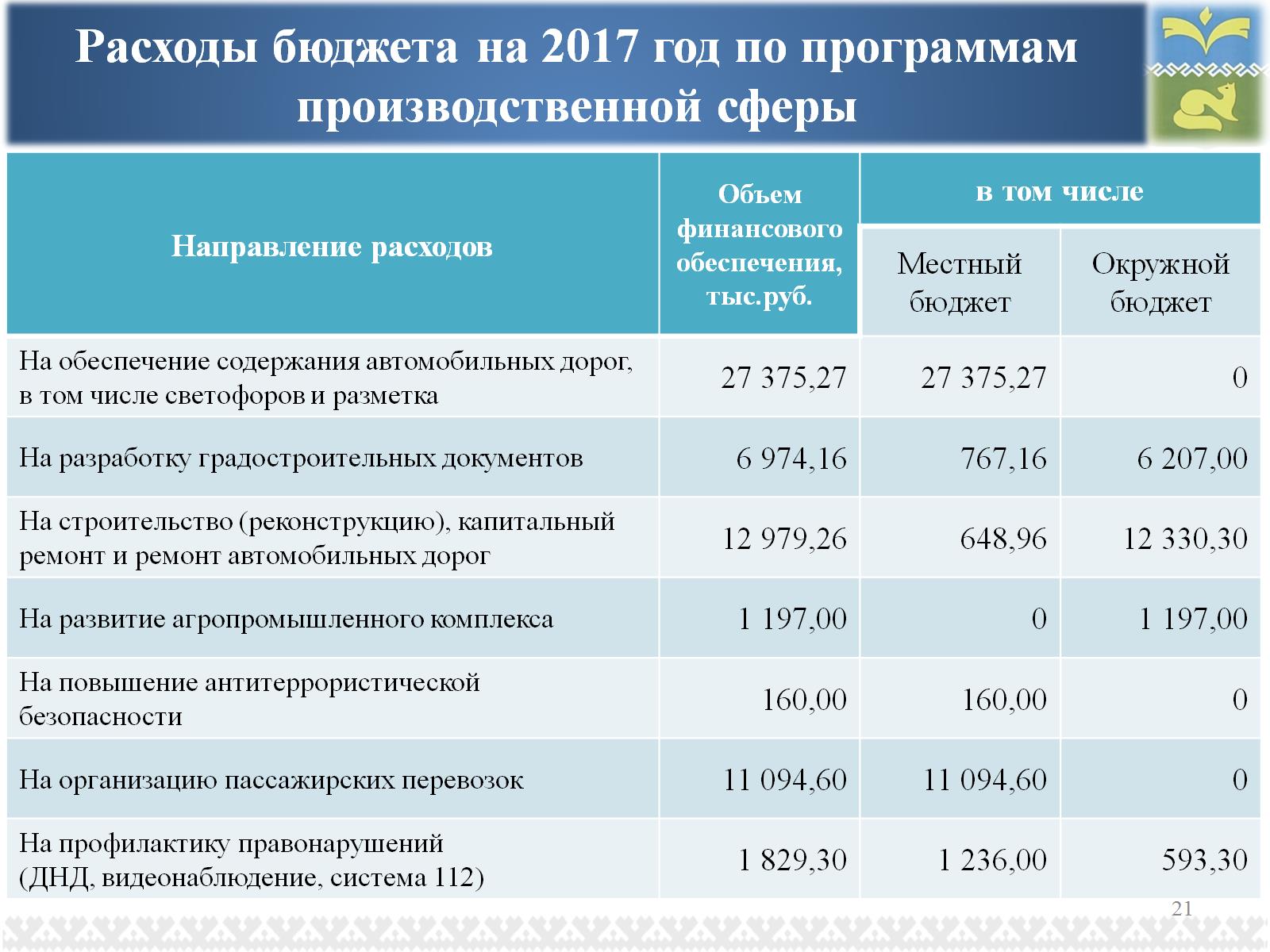 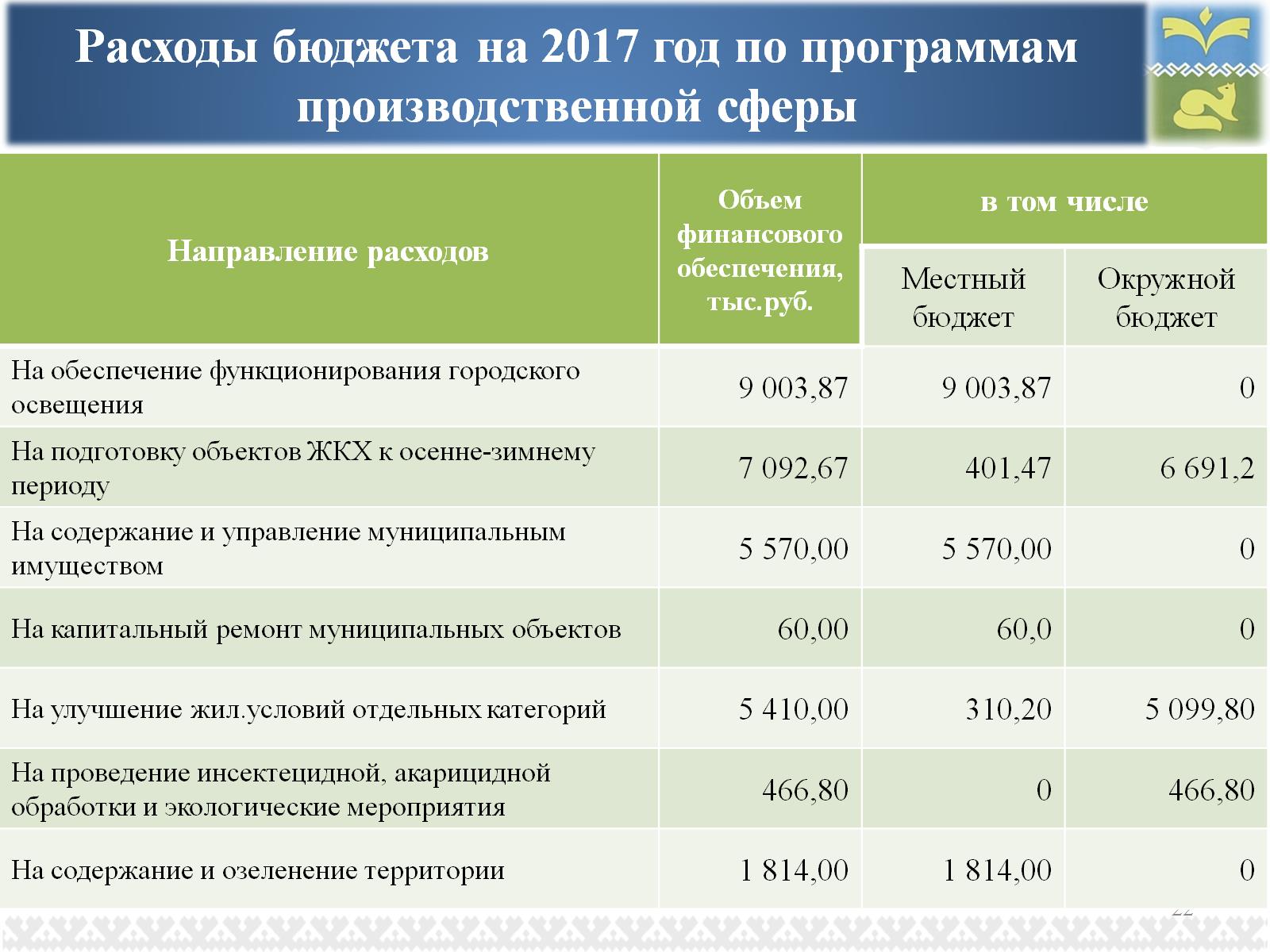 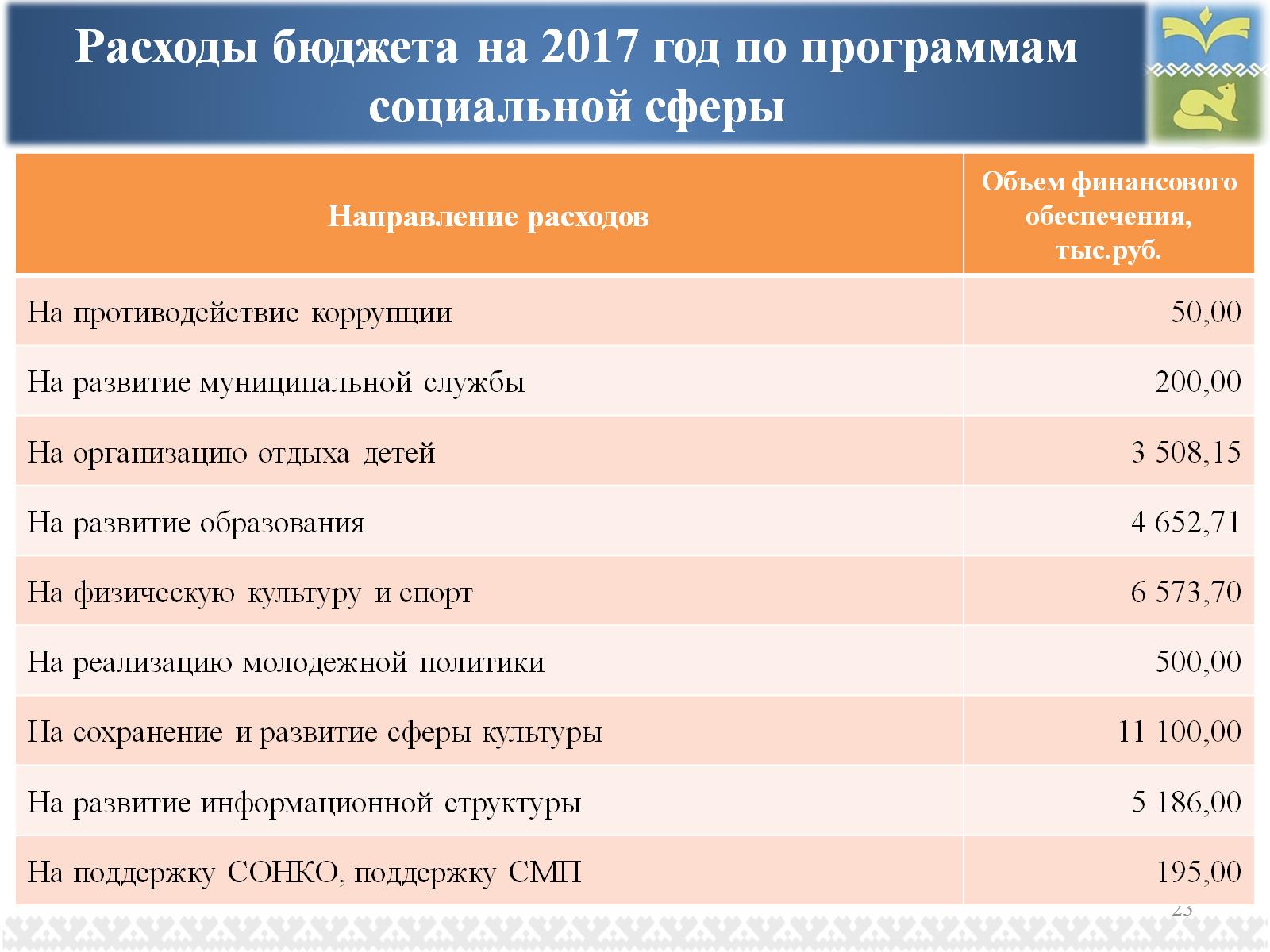 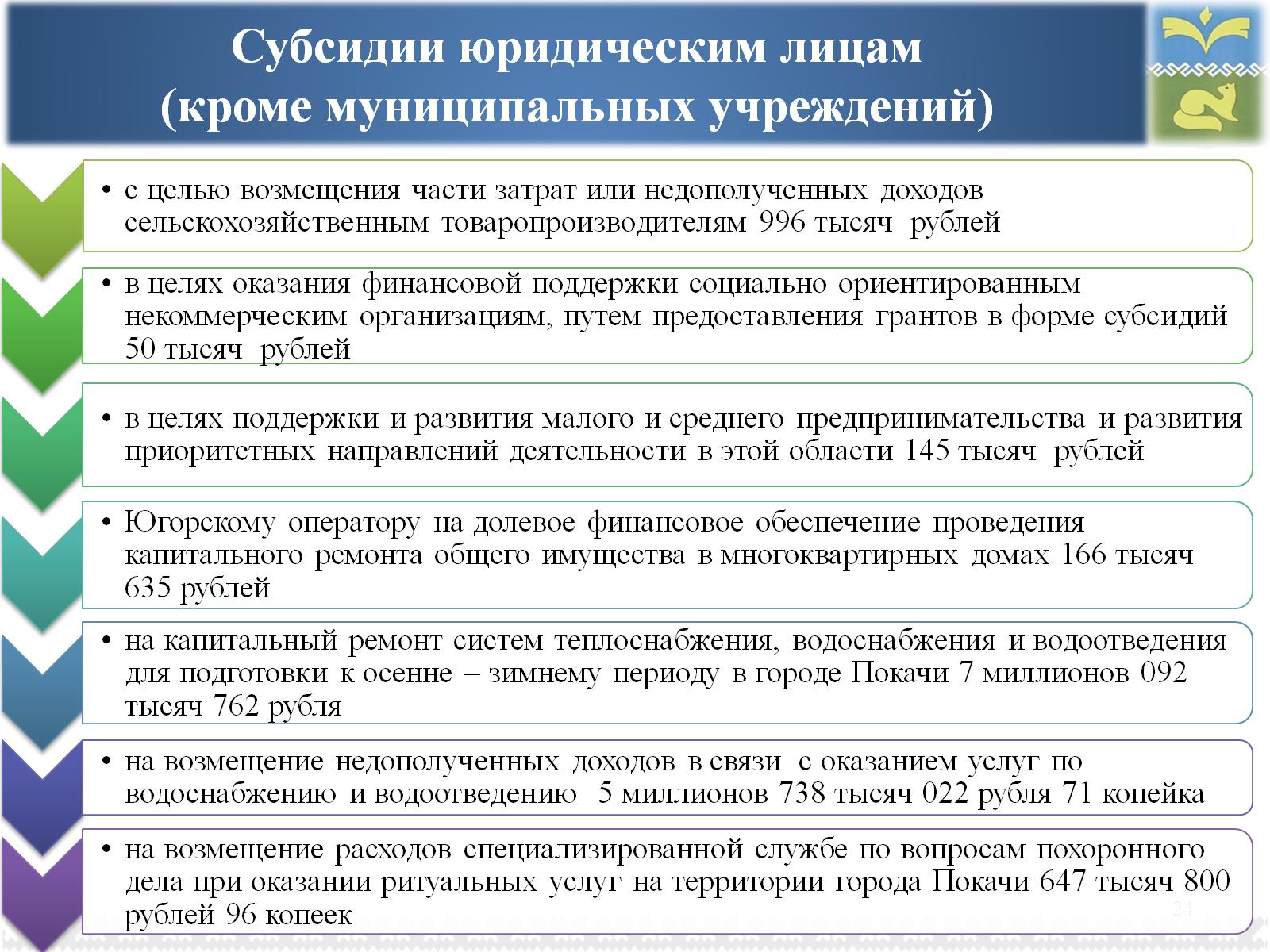 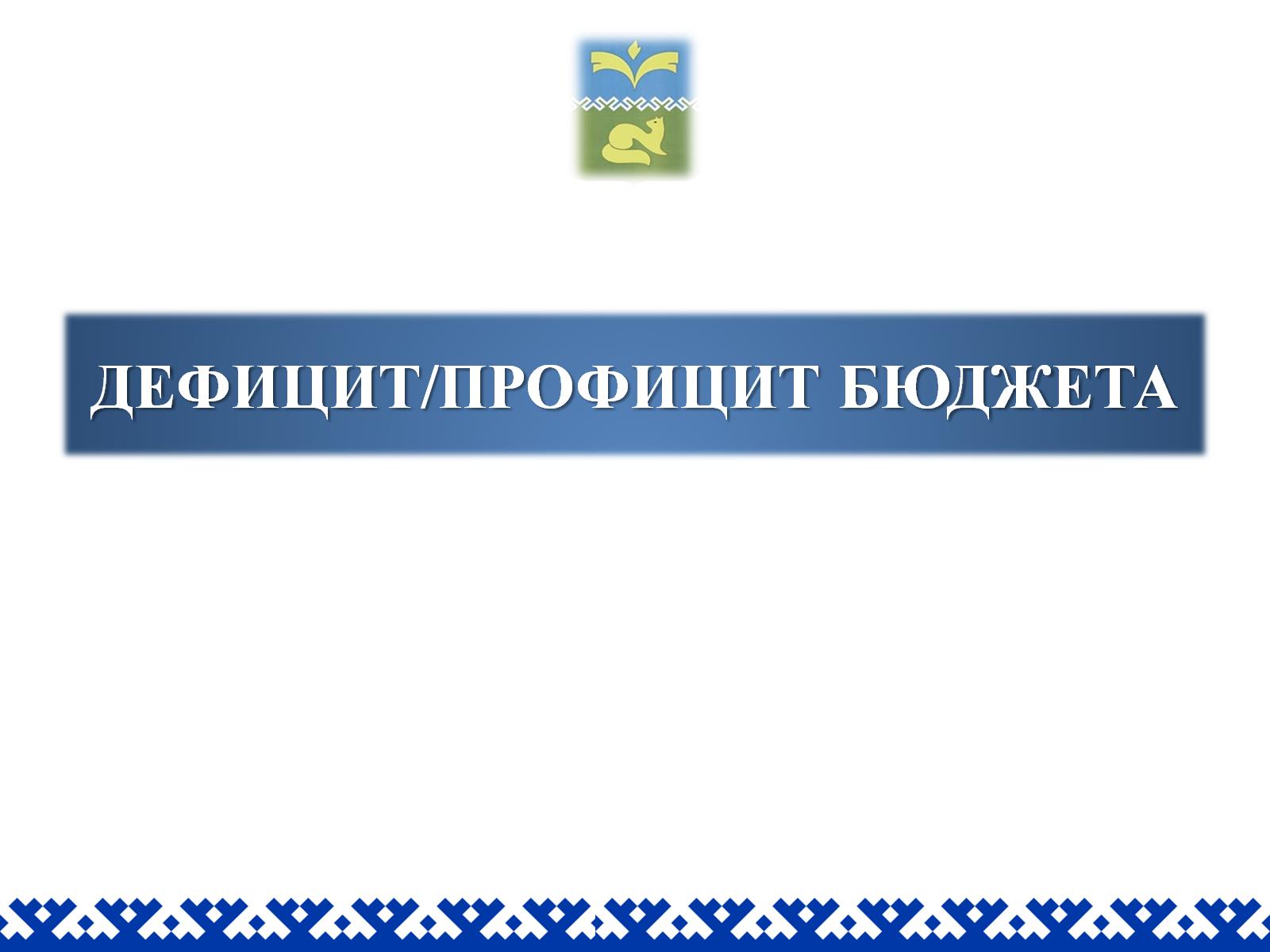 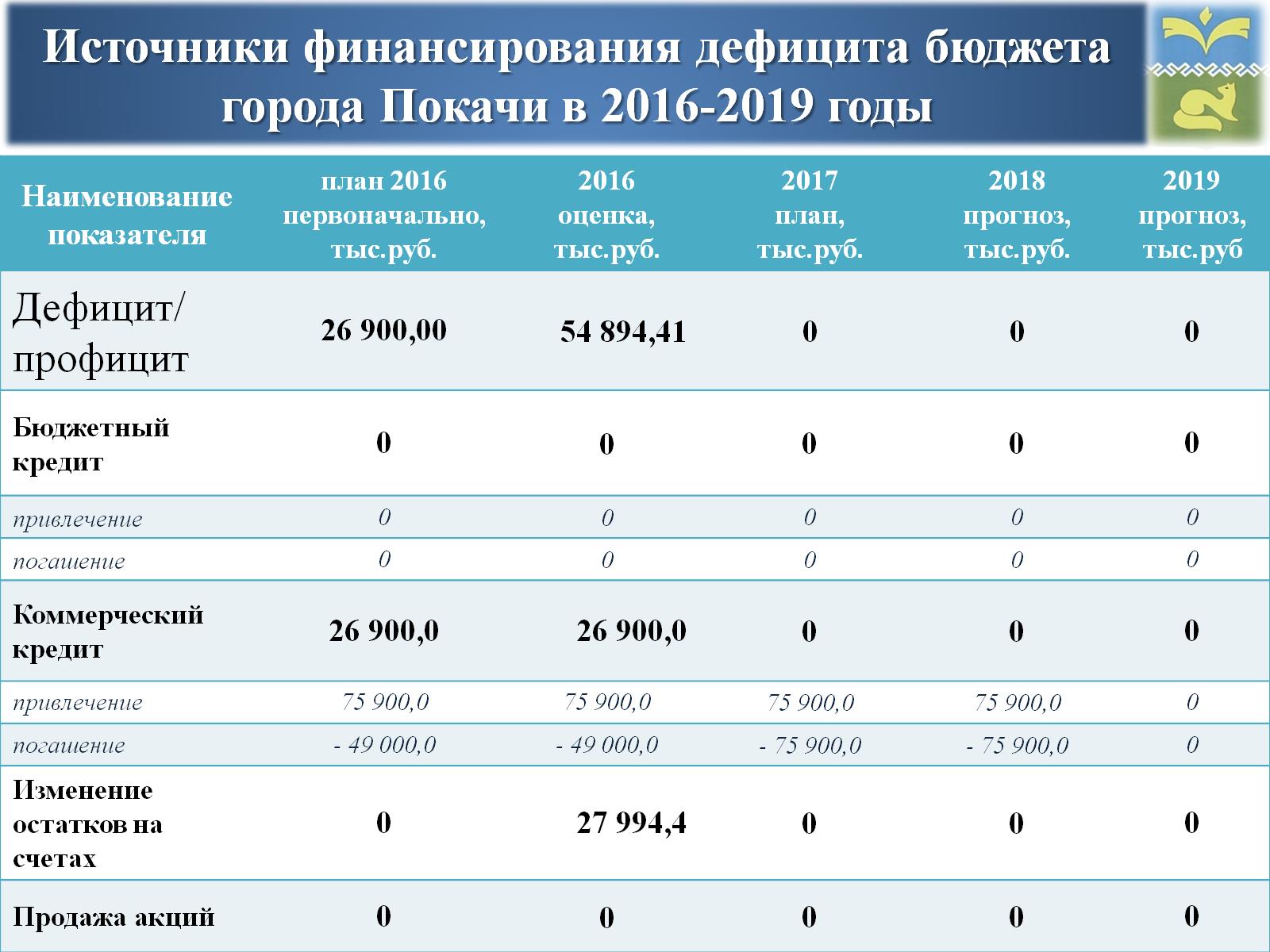 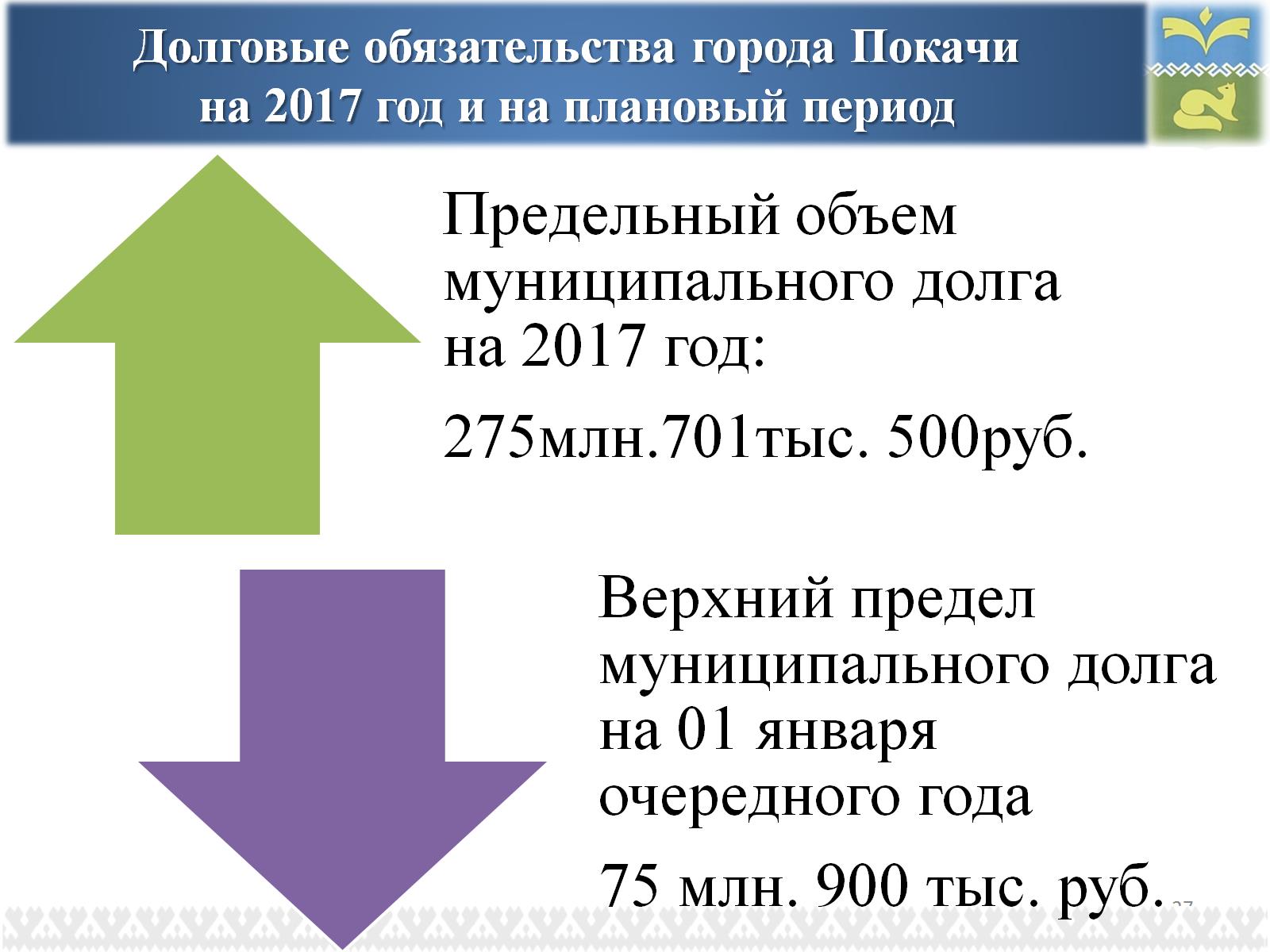 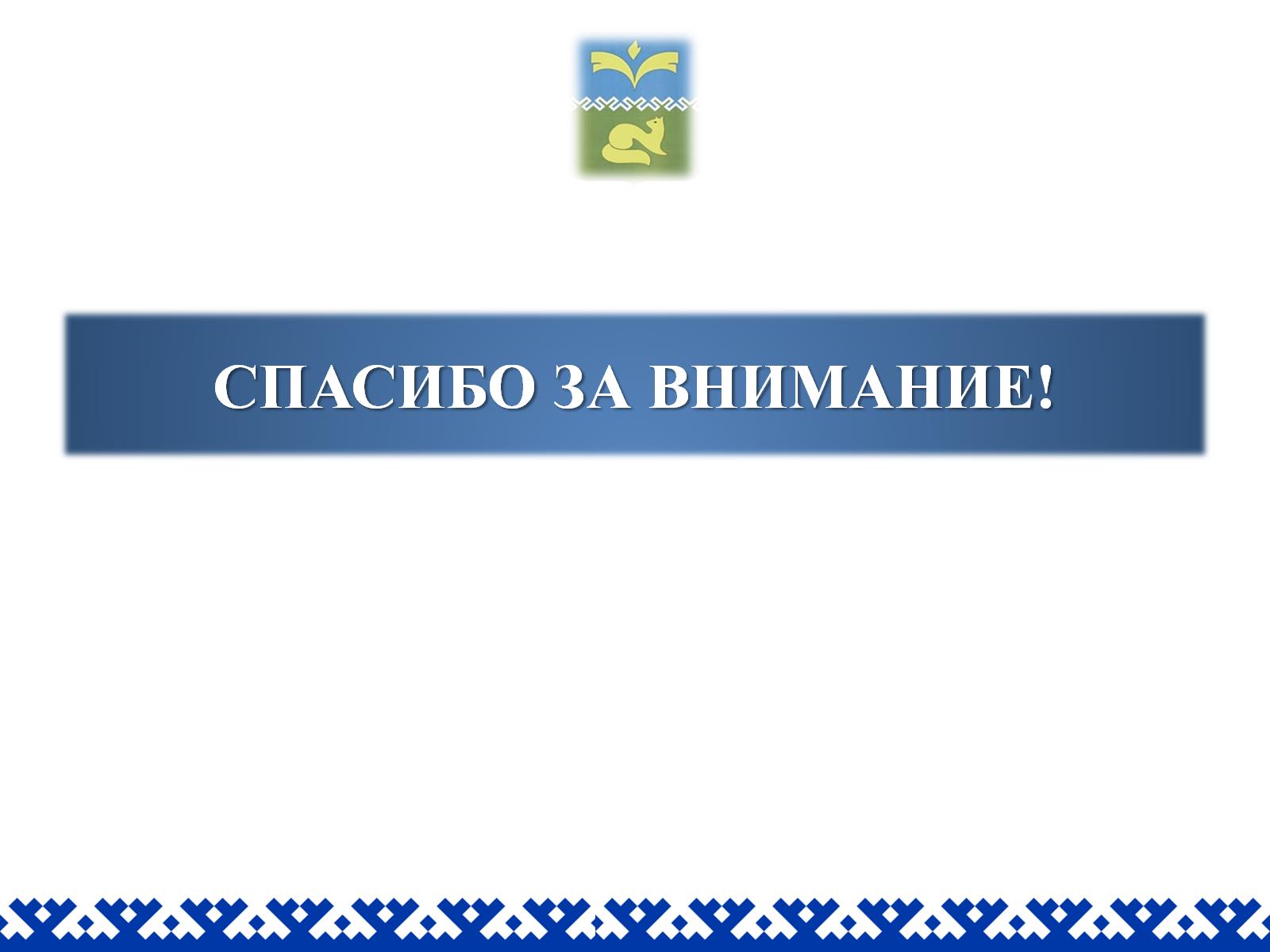 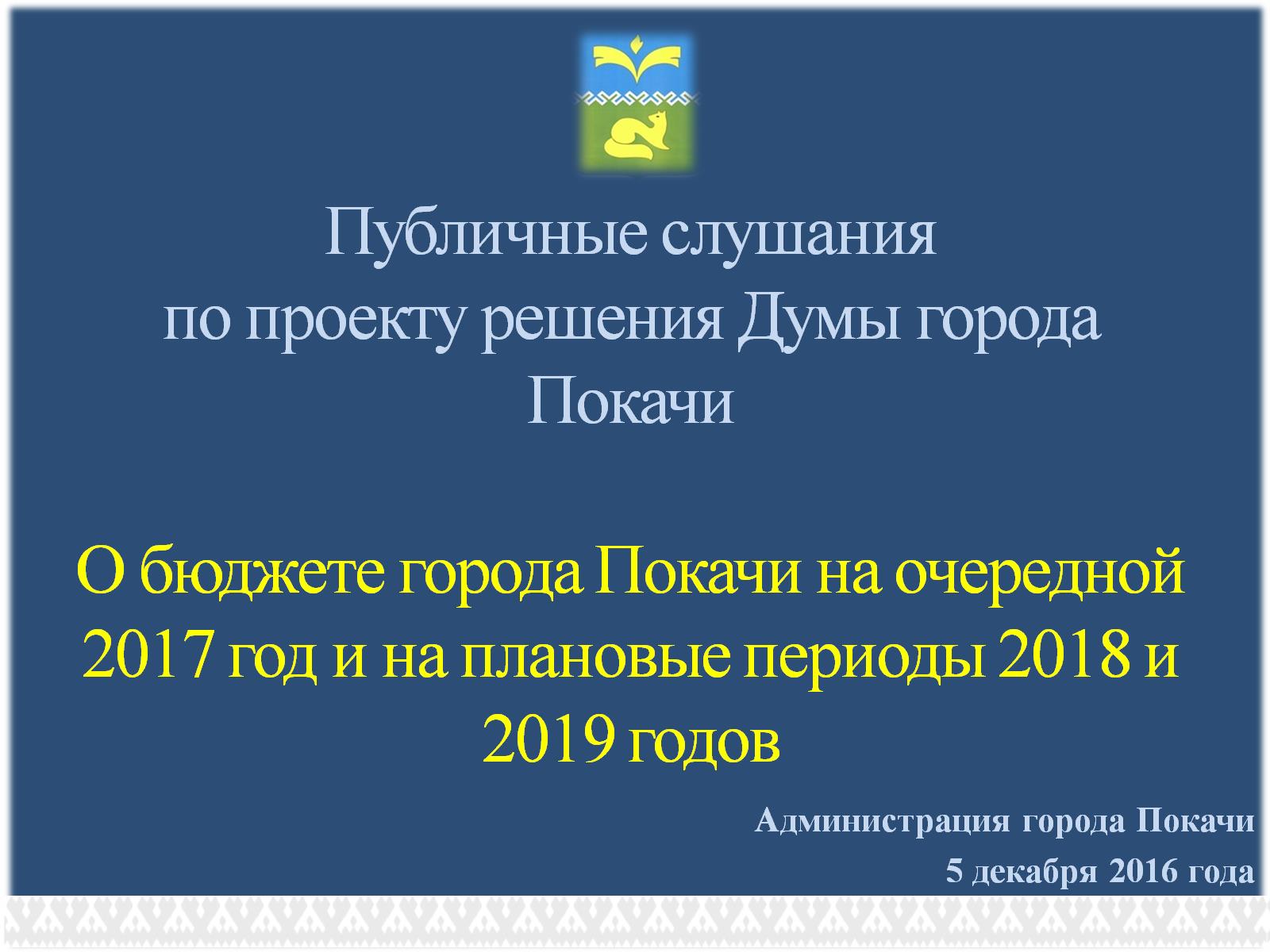 Публичные слушанияпо проекту решения Думы города ПокачиО бюджете города Покачи на очередной 2017 год и на плановые периоды 2018 и 2019 годов